н
т
а
к
а
ф
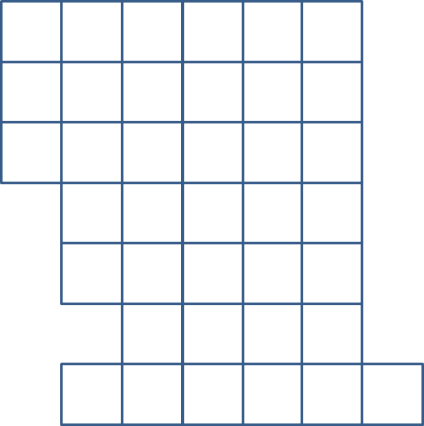 г
р
о
б
е
е
х
р
у
б
а
а
а
л
п
т
и
р
к
е
с
т
а
б
и
з
о
п
л
а
т
к
РУССКАЯ ТРАПЕЗА
ЦЕЛИ   УРОКА
МЫ ПОЗНАКОМИМСЯ…

МЫ УЗНАЕМ…

МЫ БУДЕМ УЧИТЬСЯ…
Я от бабушки ушёл,Я от дедушки ушёл…
КОЛОБКИ
Третьяковская галерея в Москве
Картина Ильи Ивановича Машкова «Снедь московская: хлебы»
ПРОЕКТ «ПРОЦЕСС ПРИГОТОВЛЕНИЯ ХЛЕБА»
Исследование проводили:
Жукова Анастасия,
Леонтьева Дарина
БЕРЁМ МОЛОКО, ДРОЖЖИ, ЯЙЦА, САХАР, СОЛЬ, МУКУ И ЗАМЕШИВАЕМ ТЕСТО
ПОМЕЩАЕМ ТЕСТО В СПЕЦИАЛЬНУЮ МАШИНУ, ГДЕ ОНО БУДЕТ ПОДХОДИТЬ
ВЫКЛАДЫВАЕМ ТЕСТО ДЛЯ РАБОТЫ
РАСКАТЫВАЕМ ТЕСТО И ДЕЛАЕМ ТРИ КОЛБАСКИ
ПОЛУЧИЛАСЬ ХЛЕБНАЯ КОСИЧКА, КОТОРУЮ СТАВИМ В ДУХОВКУ
АРОМАТНЫЙ ХЛЕБ ГОТОВ
«Буду служить тебе славно,Усердно и очень исправно,В год за три щелчка тебе по лбу,Есть же мне давай варёную полбу».
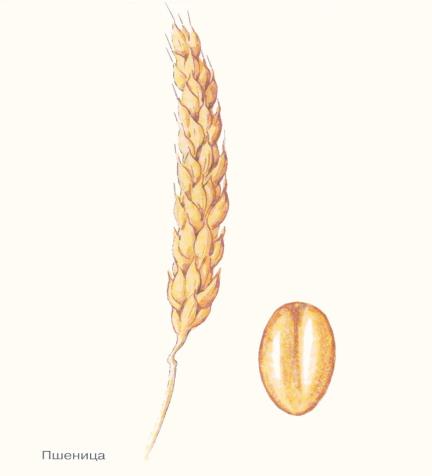 КАША ГРЕЧНЕВАЯ
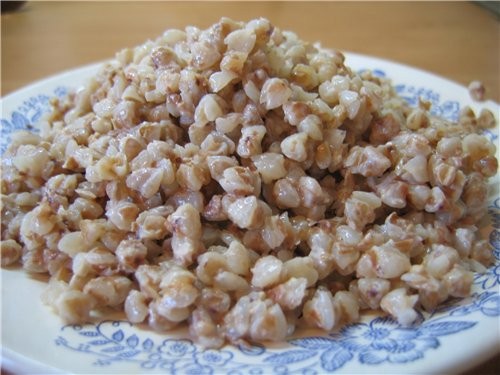 КАША ОВСЯНАЯ
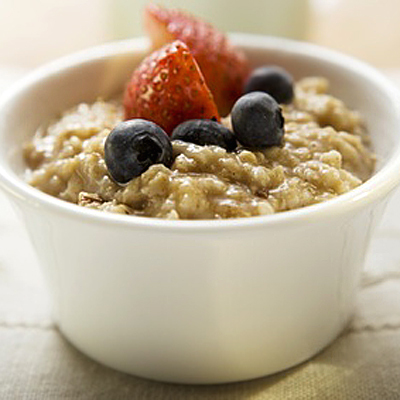 КАША ПШЁННАЯ
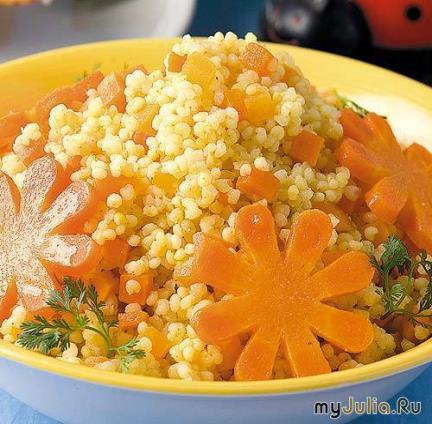 ТВОРЧЕСКИЙ ПРОЕКТ «ЛЮБИМАЯ КАША»Подготовила: Башкирева  Анна
Беру кастрюлю, молоко, пшено, изюм, соль.
Наливаю молоко в кастрюлю и довожу до кипения.
Засыпаю в закипевшее молоко пшено и солю.
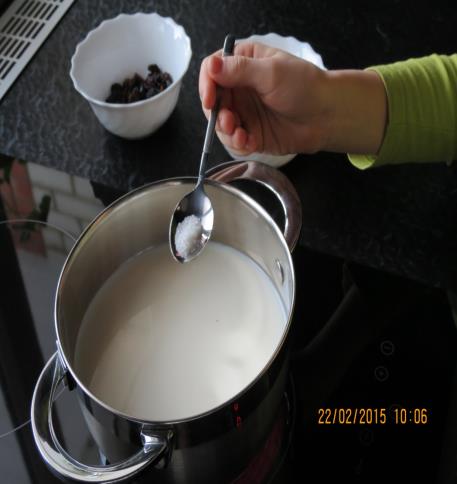 Добавляю три горсти изюма.
Варю кашу до готовности.
Накладываю кашу в тарелку,  добавляю кусочек сливочного масла и ем.
ЛОЖКА
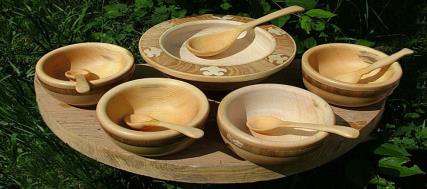 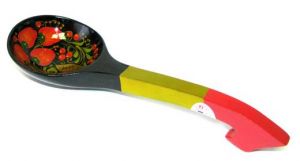 ЗАДАНИЯ ПО ГРУППАМ
1 группа – с. 77-78 работа со статьёй «Хлеб да вода – крестьянская еда»

2 группа – с. 81-82 работа со статьёй «Богатый дом – обильная еда»

3 группа – выполняет задание на с. 79, используя толковый словарь, рабочая тетрадь с. 16 №34
ДОМАШНЕЕ ЗАДАНИЕ
работа по учебнику с. 77-78, с. 81-82

 составить рассказ о блюдах русской кухни

 оформить страницу к книге «Русская кухня: традиции и обычаи» (по желанию)